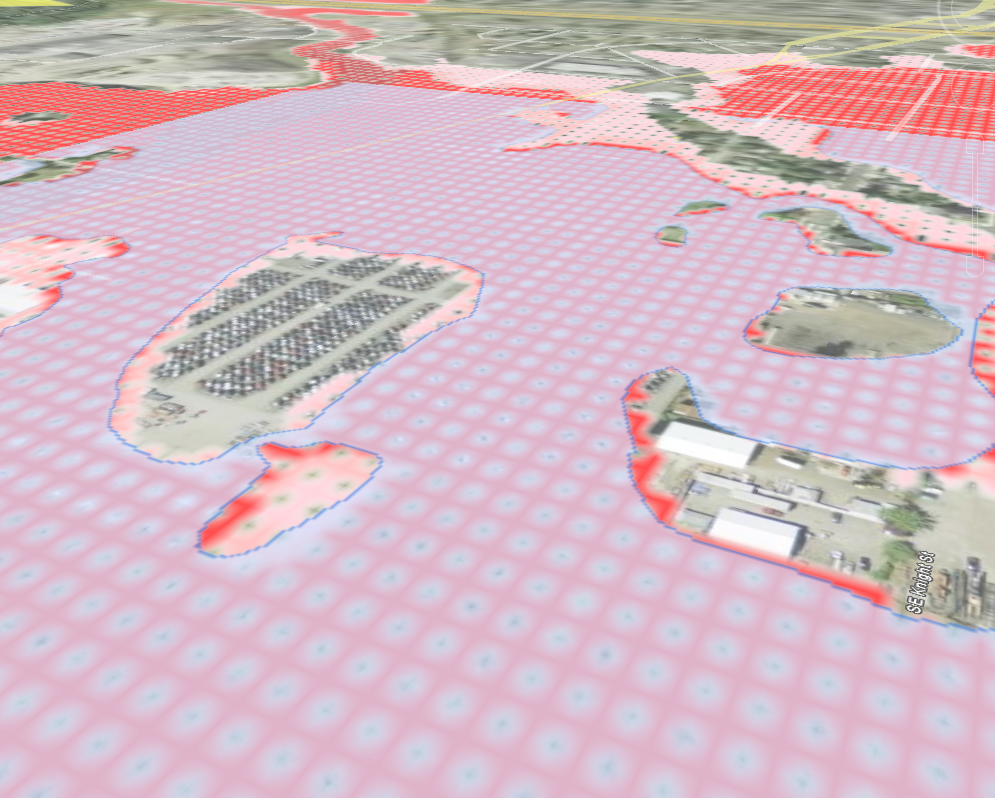 Impacts of Flooding in the Johnson Creek Watershed
Laura Read
December 4, 2008
Study Region
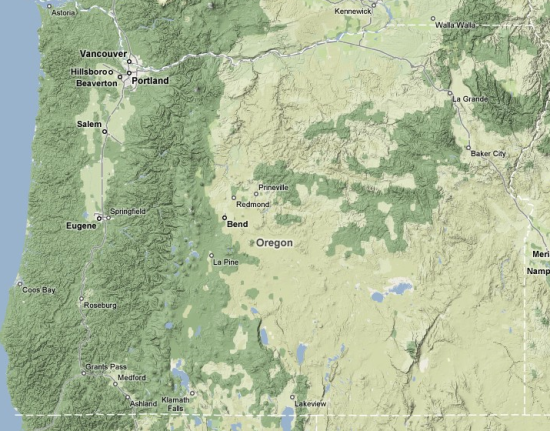 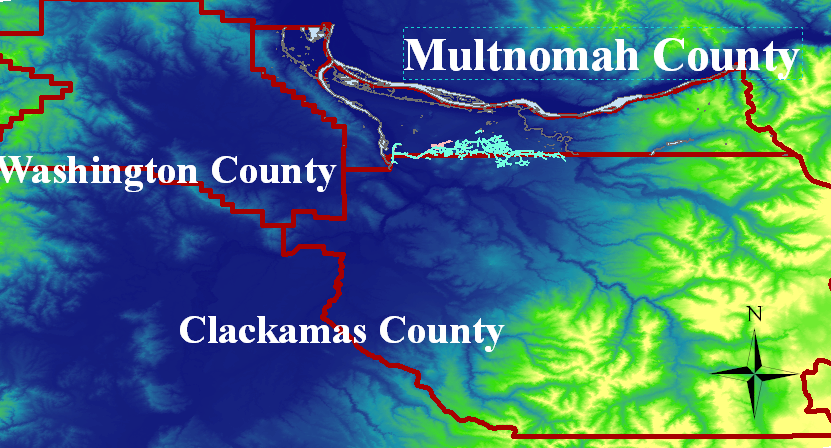 Project Questions and Goals
Demographic description of Johnson Creek’s residents and land value

Land use and changes

How flooding may play a role in shaping the land usage in Johnson Creek
Multnomah County, Johnson Creek Watershed
170,000 residents on 52 mi2 of land
WPA’s renovations altered stream without improving flood conditions
Urbanization increased flood prone area
Johnson Creek Watershed
Flood Facts
Portland awarded $2.5 million from FEMA’s Pre-Disaster Mitigation Grant Program

East Lents: Flooded 39 times in the past 60 years
Floodplain
Floodway
Taxlots and Identification
A visual property information database
Collaboration between City Bureaus
Taxlot Attributes
Sample Attribute Table
Zoomed In
Property Values
Census Analysis
Census data for each tract
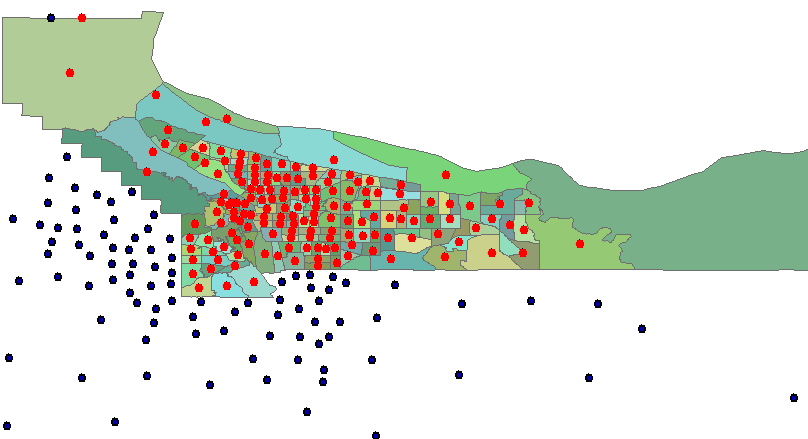 Land Cover in 1992, Multnomah Co.
Land Cover in 2001, Multnomah Co.
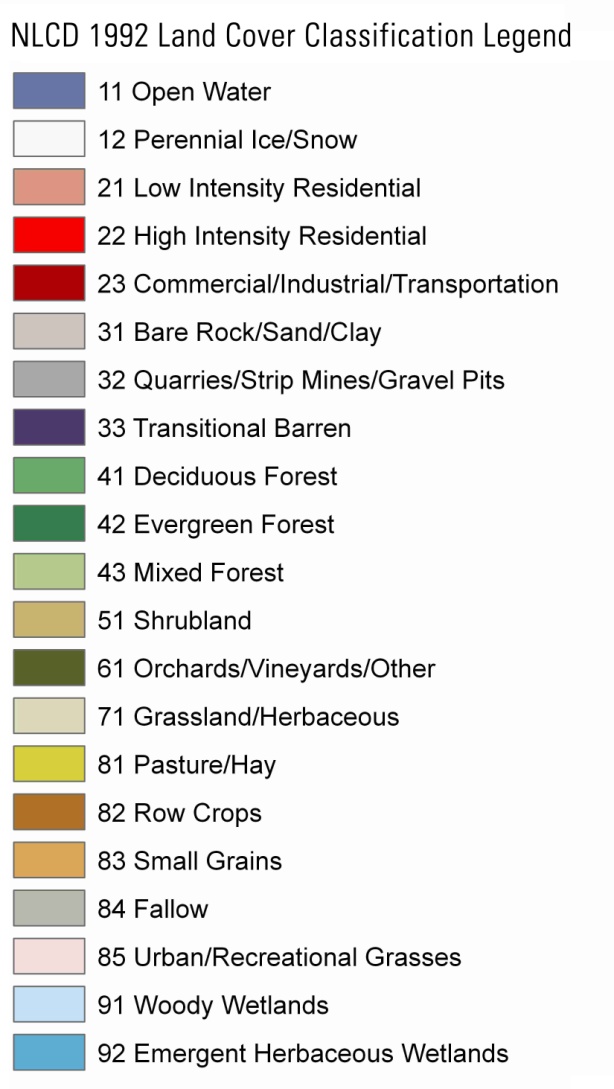 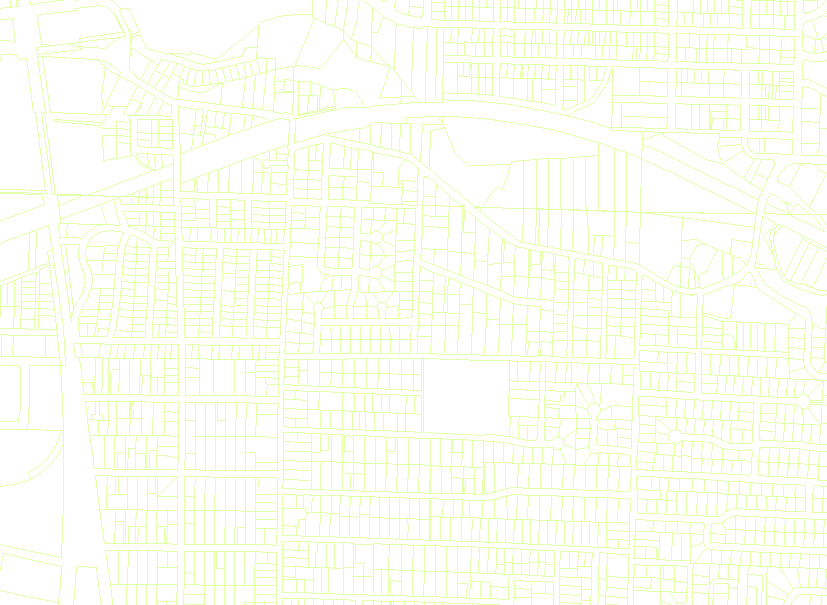 Finishing Touches
Created maps of demographic distributions: population, average house value, age, poverty, unemployment

Analyzed Land Cover and Usage for percentages

Still need to compare Multnomah Co. data to Johnson Creek
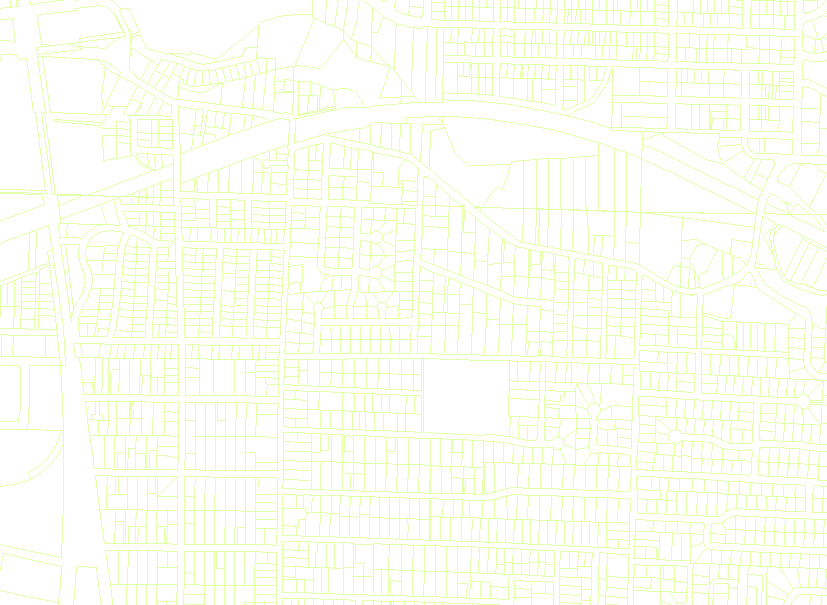 Data Sources
City of Portland: taxlots, streets, streams

U.S. Census Bureau TigerLine and PUMA files

USGS Seamless for 1 arc second DEM and Land Cover Data (NLCD)

Google Earth